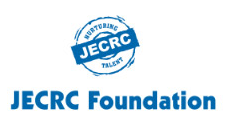 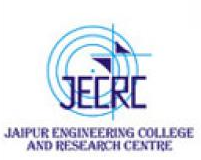 JAIPUR ENGINEERING COLLEGE AND RESEARCH CENTRE
Year & Sem – II Year & 3 Sem
Subject – Advanced Engineering Mathematics-I
Unit – I
Presented by –   (Dr.Vishal Saxena, Associate Professor)
Dr. Vishal Saxena (Associate Professor, Deptt. of Mathematics) , JECRC, JAIPUR
1
1
VISION AND MISSION OF INSTITUTE
VISION OF INSTITUTE
 
 To became a renowned centre of outcome based learning and work towards academic professional, cultural and social enrichment of the lives of individuals and communities .
MISSION OF  INSTITUTE 
  Focus on evaluation of learning, outcomes and motivate students to research aptitude 
    by  project based learning.  
Identify based on informed perception of Indian, regional and global needs, the area of focus and provide platform  to gain knowledge and solutions.
Offer opportunities for interaction between academic and industry .
Develop human potential to its fullest extent so that intellectually capable and imaginatively gifted leaders may emerge.
2
1
Dr. Vishal Saxena (Associate Professor, Deptt. of Mathematics) , JECRC, JAIPUR
VISION AND MISSION OF DEPARTMENT
Vision
        To become a role model in the field of Civil Engineering for the sustainable development of the society.
Mission
To provide outcome base education.

To create a learning environment conducive for achieving academic      excellence. 
To prepare civil engineers for the society with high ethical values.
Dr. Vishal Saxena (Associate Professor, Deptt. of Mathematics) , JECRC, JAIPUR
3
1
CONTENTS (TO BE COVERED)
Numerical Differentiation
Dr. Vishal Saxena (Associate Professor, Deptt. of Mathematics) , JECRC, JAIPUR
4
1
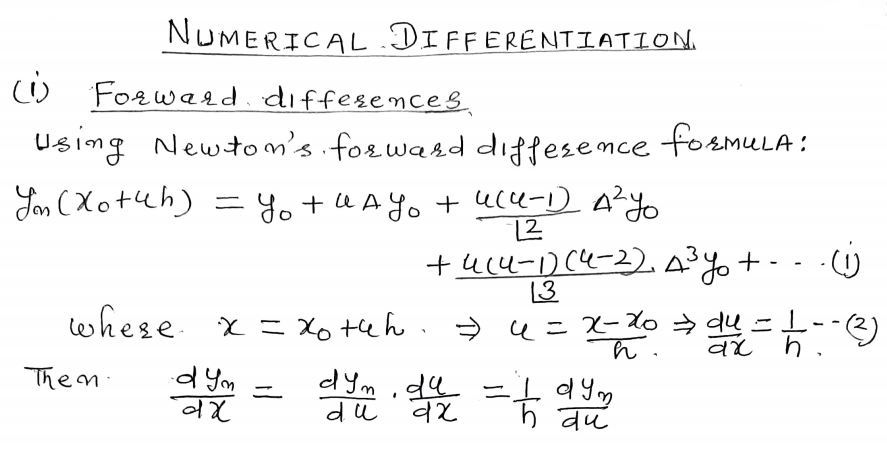 Dr. Vishal Saxena (Associate Professor, Deptt. of Mathematics) , JECRC, JAIPUR
5
1
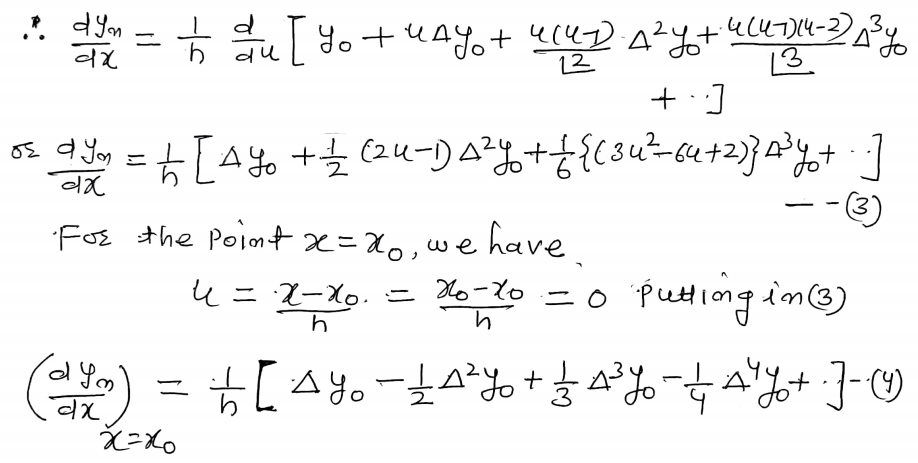 Dr. Vishal Saxena (Associate Professor, Deptt. of Mathematics) , JECRC, JAIPUR
6
1
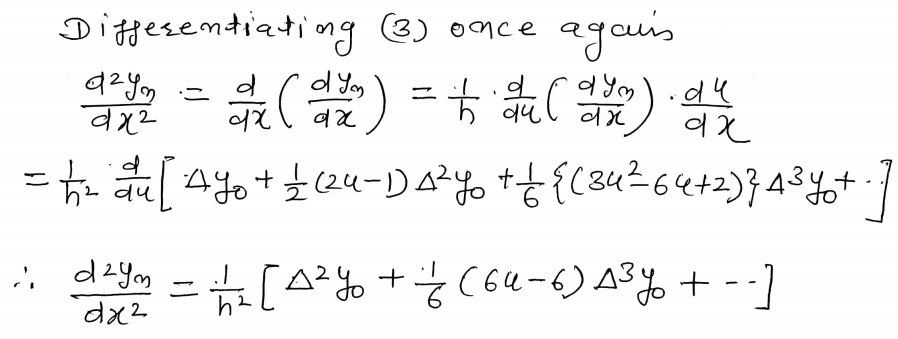 Dr. Vishal Saxena (Associate Professor, Deptt. of Mathematics) , JECRC, JAIPUR
7
1
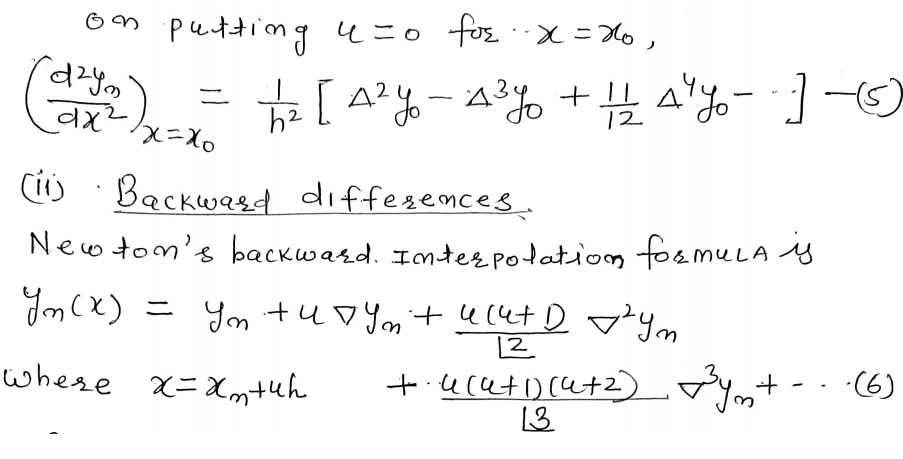 Dr. Vishal Saxena (Associate Professor, Deptt. of Mathematics) , JECRC, JAIPUR
8
1
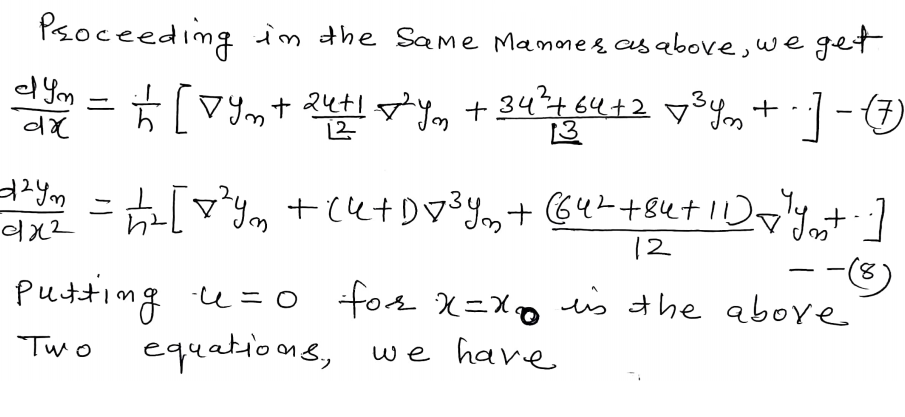 Dr. Vishal Saxena (Associate Professor, Deptt. of Mathematics) , JECRC, JAIPUR
9
1
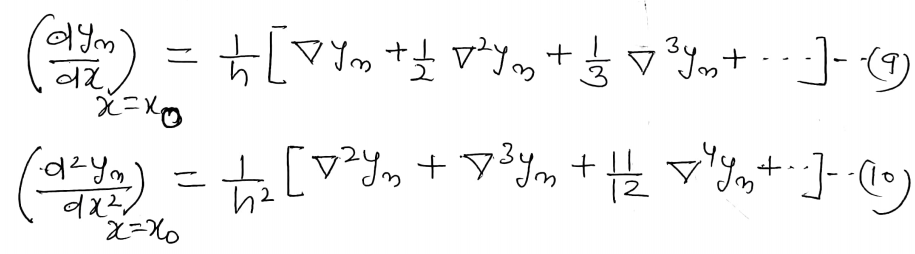 Dr. Vishal Saxena (Associate Professor, Deptt. of Mathematics) , JECRC, JAIPUR
10
1
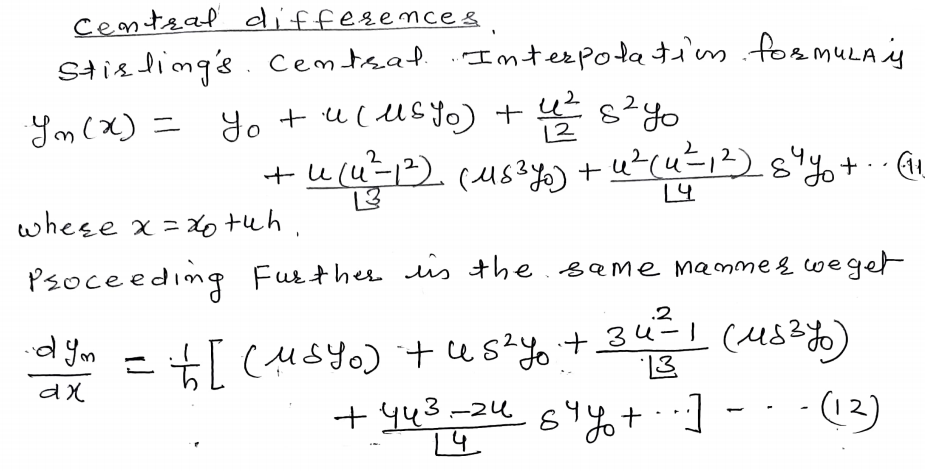 Dr. Vishal Saxena (Associate Professor, Deptt. of Mathematics) , JECRC, JAIPUR
11
1
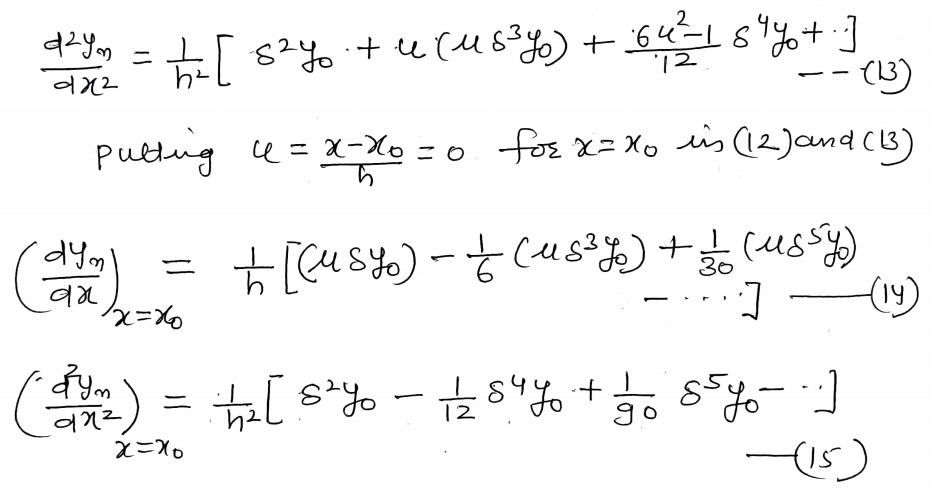 Dr. Vishal Saxena (Associate Professor, Deptt. of Mathematics) , JECRC, JAIPUR
12
1
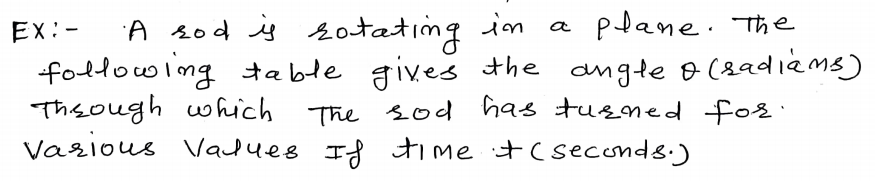 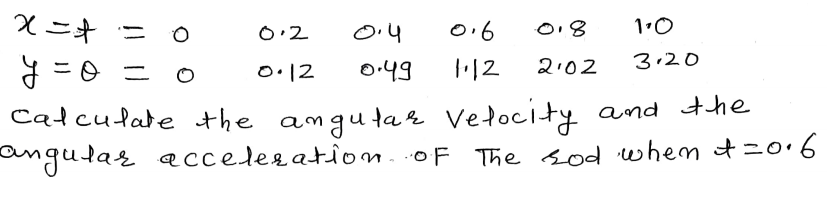 Dr. Vishal Saxena (Associate Professor, Deptt. of Mathematics) , JECRC, JAIPUR
13
1
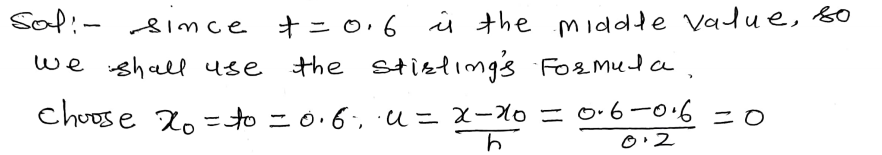 Dr. Vishal Saxena (Associate Professor, Deptt. of Mathematics) , JECRC, JAIPUR
14
1
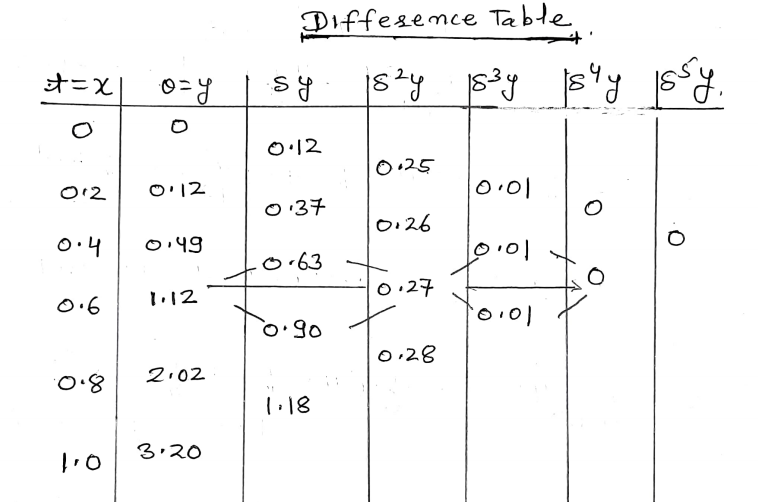 Dr. Vishal Saxena (Associate Professor, Deptt. of Mathematics) , JECRC, JAIPUR
15
1
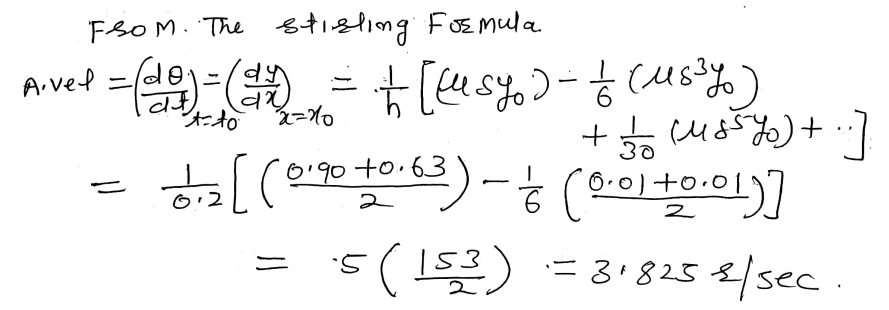 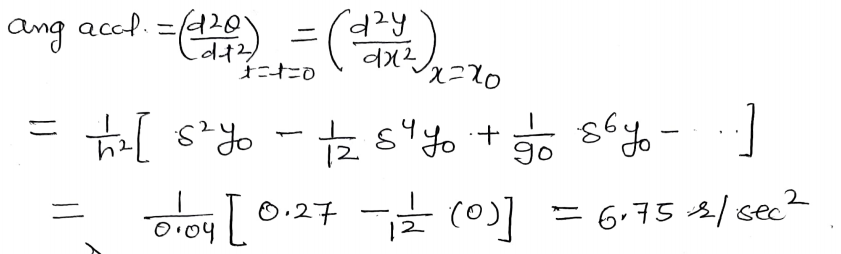 Dr. Vishal Saxena (Associate Professor, Deptt. of Mathematics) , JECRC, JAIPUR
16
1
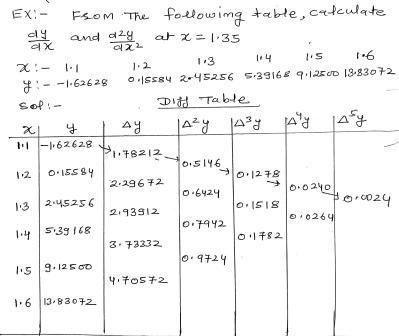 Dr. Vishal Saxena (Associate Professor, Deptt. of Mathematics) , JECRC, JAIPUR
17
1
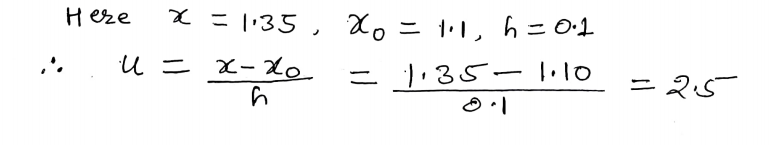 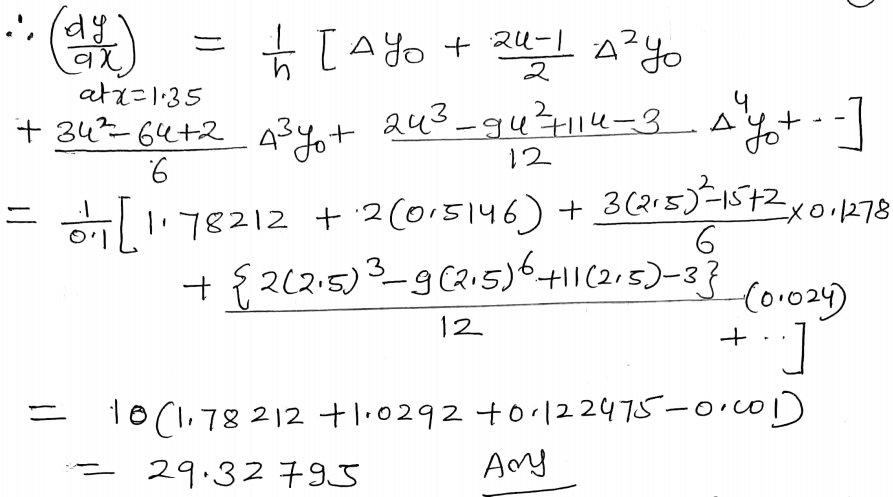 Dr. Vishal Saxena (Associate Professor, Deptt. of Mathematics) , JECRC, JAIPUR
18
1
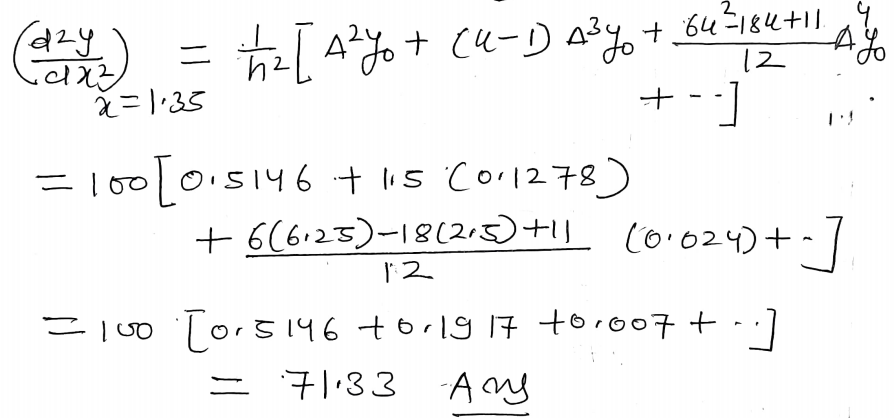 Dr. Vishal Saxena (Associate Professor, Deptt. of Mathematics) , JECRC, JAIPUR
19
1
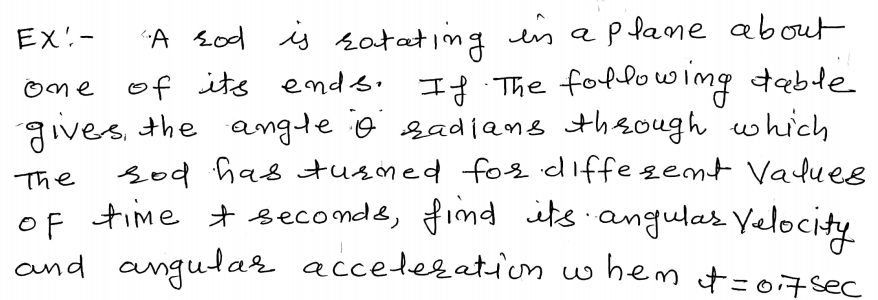 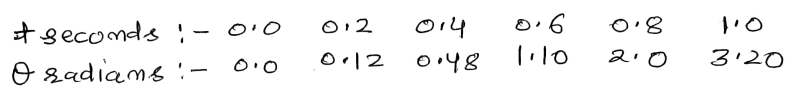 Dr. Vishal Saxena (Associate Professor, Deptt. of Mathematics) , JECRC, JAIPUR
20
1
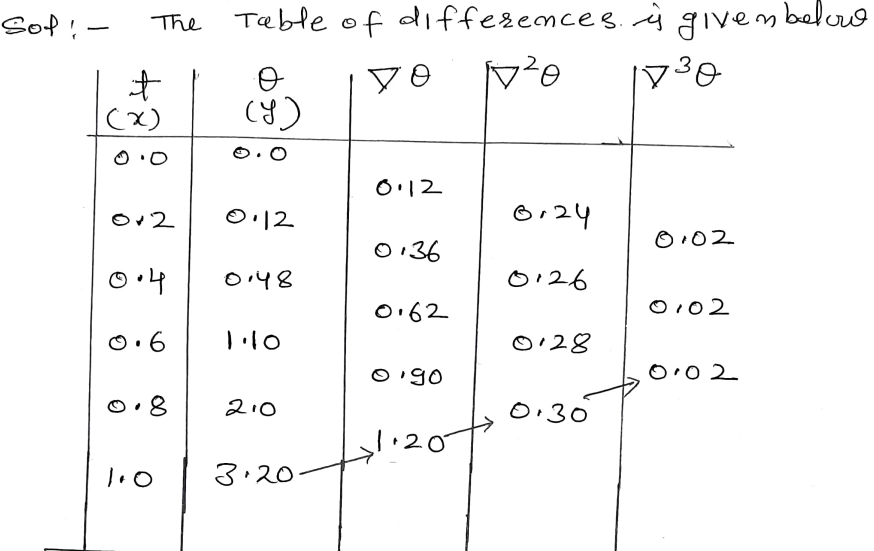 Dr. Vishal Saxena (Associate Professor, Deptt. of Mathematics) , JECRC, JAIPUR
21
1
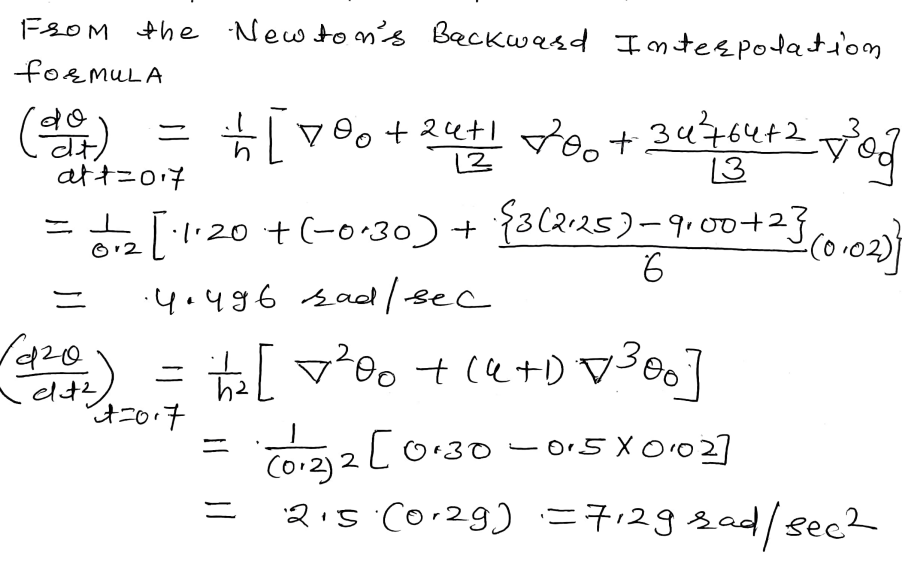 Dr. Vishal Saxena (Associate Professor, Deptt. of Mathematics) , JECRC, JAIPUR
22
1
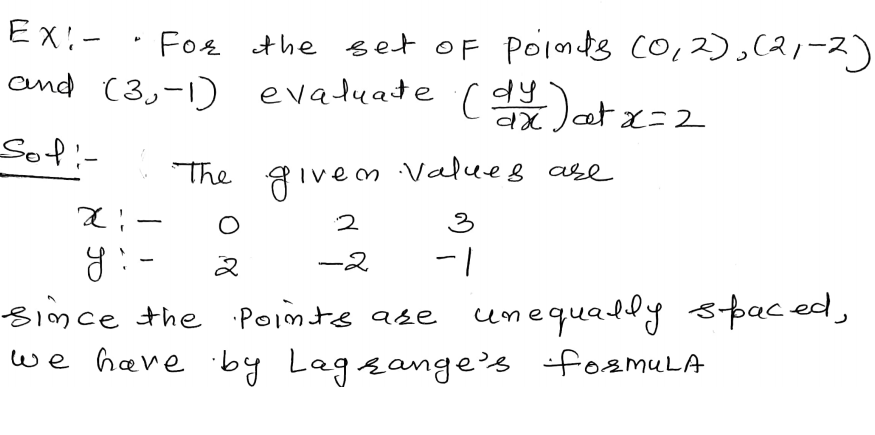 Dr. Vishal Saxena (Associate Professor, Deptt. of Mathematics) , JECRC, JAIPUR
23
1
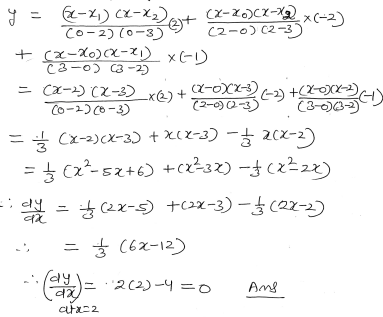 Dr. Vishal Saxena (Associate Professor, Deptt. of Mathematics) , JECRC, JAIPUR
24
1
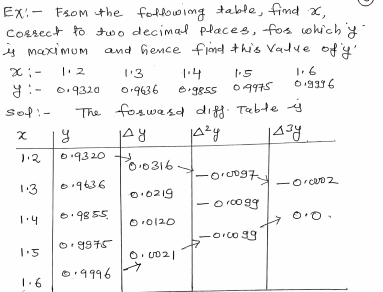 Dr. Vishal Saxena (Associate Professor, Deptt. of Mathematics) , JECRC, JAIPUR
25
1
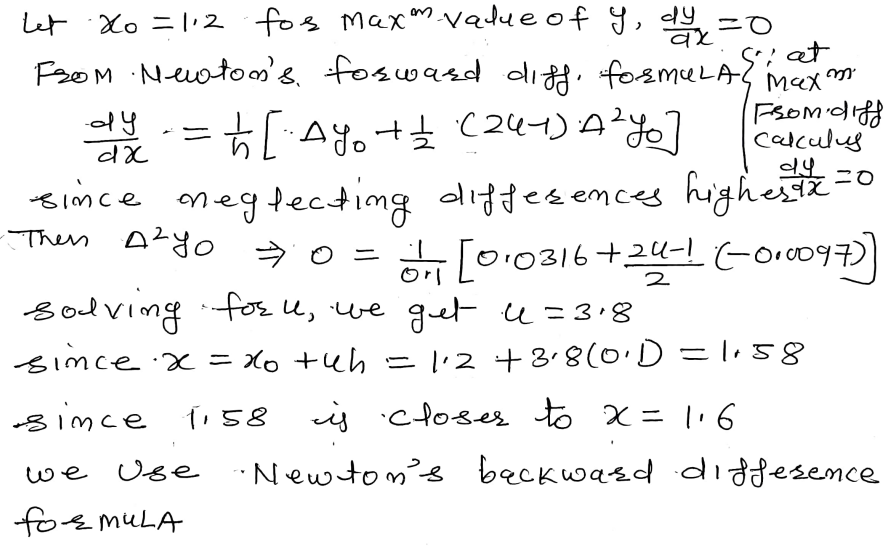 Dr. Vishal Saxena (Associate Professor, Deptt. of Mathematics) , JECRC, JAIPUR
26
1
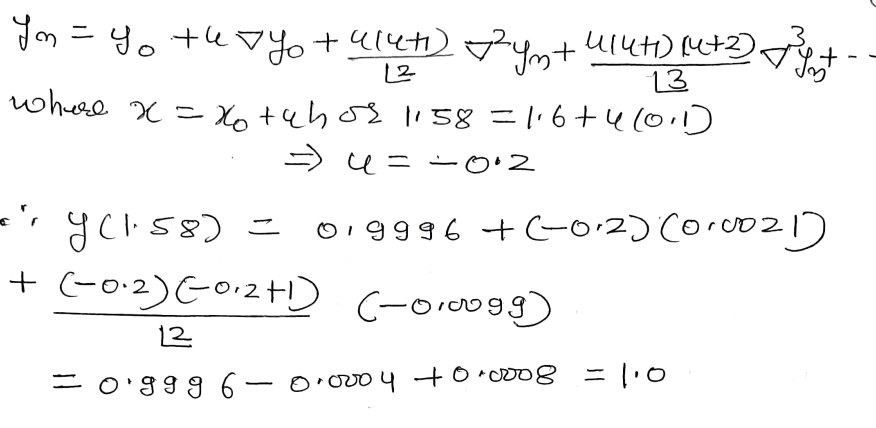 Dr. Vishal Saxena (Associate Professor, Deptt. of Mathematics) , JECRC, JAIPUR
27
1
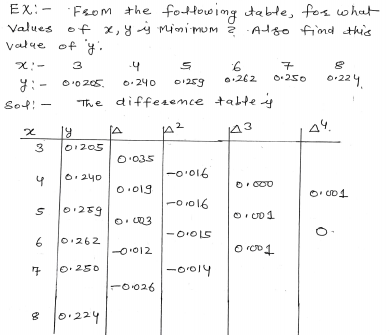 Dr. Vishal Saxena (Associate Professor, Deptt. of Mathematics) , JECRC, JAIPUR
28
1
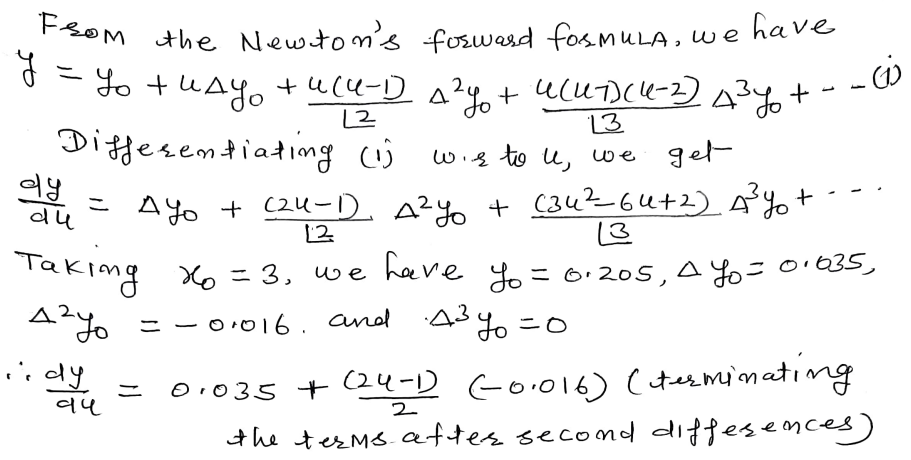 Dr. Vishal Saxena (Associate Professor, Deptt. of Mathematics) , JECRC, JAIPUR
29
1
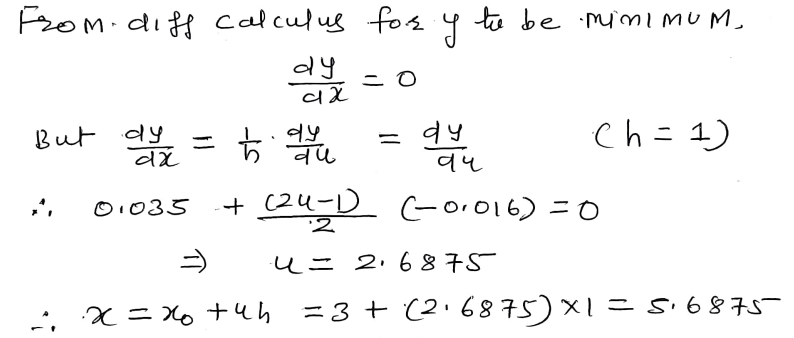 Dr. Vishal Saxena (Associate Professor, Deptt. of Mathematics) , JECRC, JAIPUR
30
1
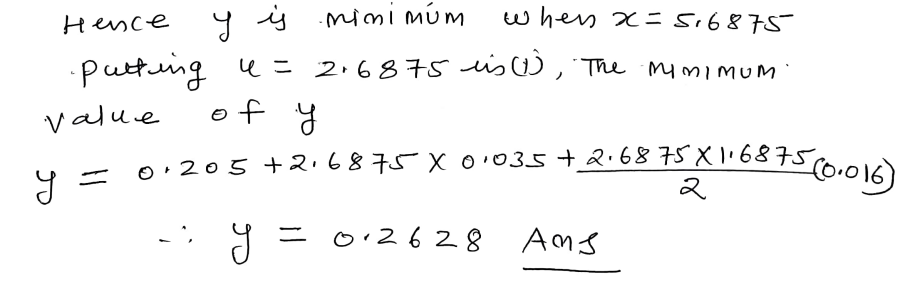 Dr. Vishal Saxena (Associate Professor, Deptt. of Mathematics) , JECRC, JAIPUR
31
1
Refrences
1.Advanced Engineering Mathematics by Prof.ERWIN KREYSZIG (Ch.10,page no.557-580)
2. Advanced Engineering Mathematics by Prof.H.K Dass (Ch.14,page no.851-875)
3.Advanced Engineering Mathematics by B.V RAMANA  (Ch.20,pageno.20.1.20.5)
4.NPTEL Lectures available on
http://www.infocobuild.com/education/audio-video-courses/m
athematics/TransformTechniquesForEngineers-IIT-Madras/lecture-47.html
Dr. Vishal Saxena (Associate Professor, Deptt. of Mathematics) , JECRC, JAIPUR
32
1
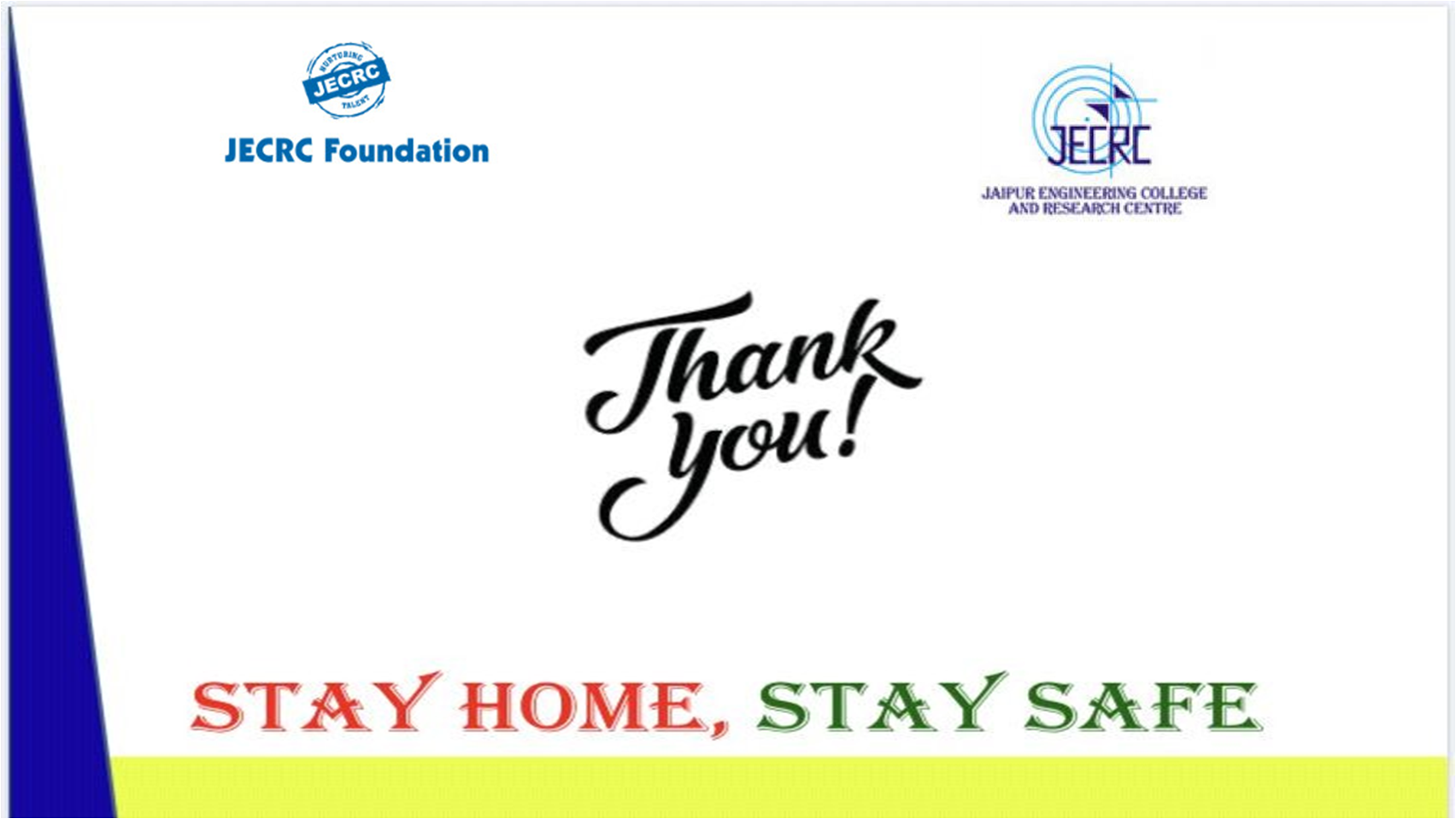 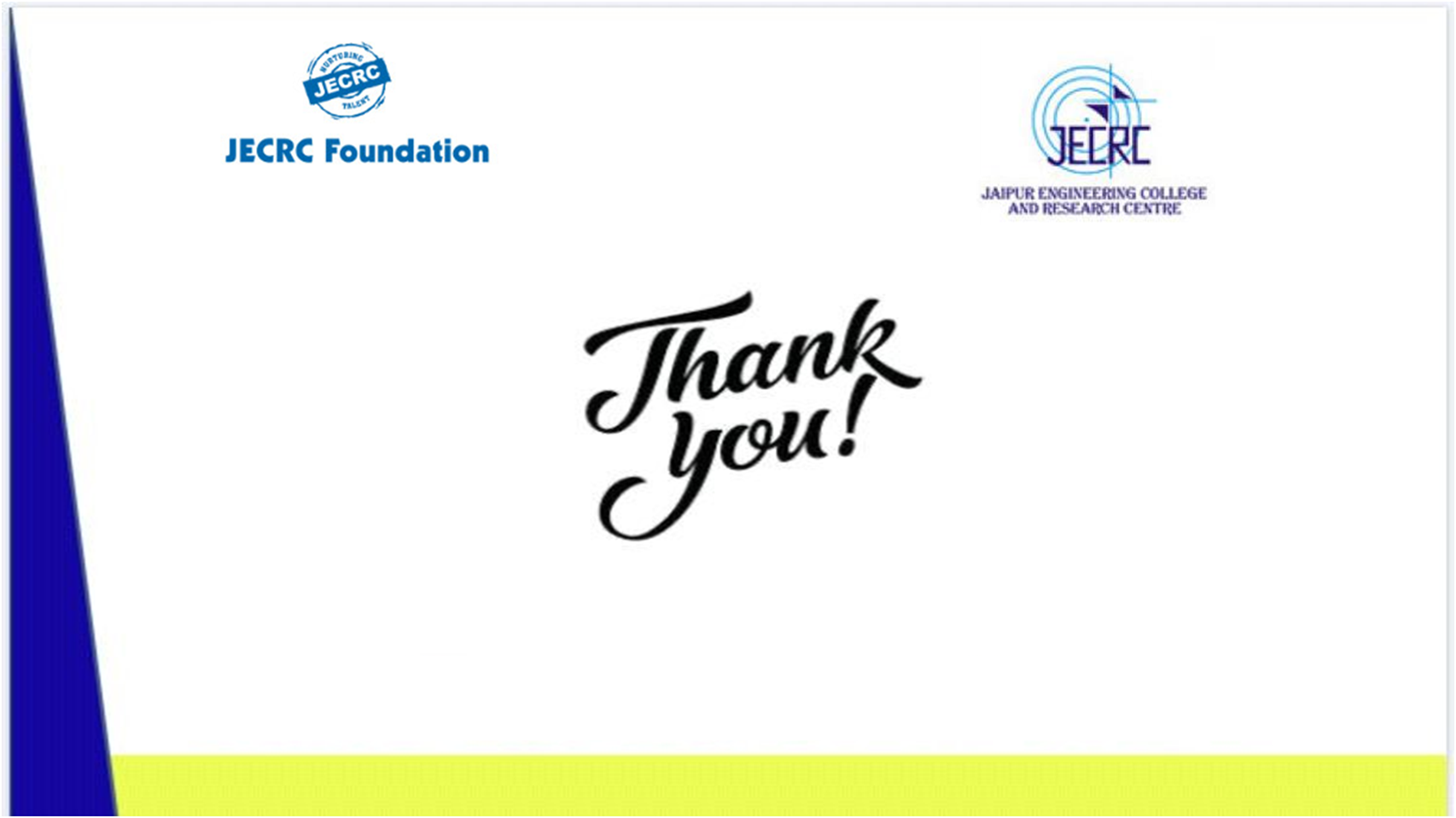 Dr. Vishal Saxena (Associate Professor, Deptt. of Mathematics) , JECRC, JAIPUR
33
Dr. Vishal Saxena (Associate Professor, Deptt. of Mathematics) , JECRC, JAIPUR